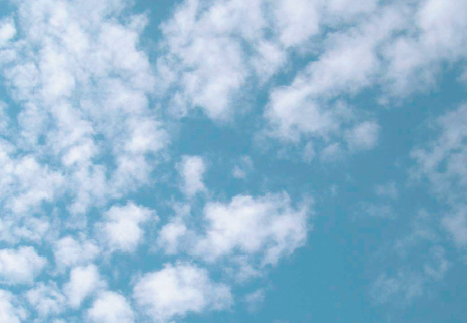 Internationella luftvårdsfrågor 
– vad är på agendan ?
Svenska luftvårdsföreningen  11 Oktober Stockholm
Anna Engleryd, Naturvårdsverket
EU:s luftvårdspolitik
2017-11-01
Naturvårdsverket | Swedish Environmental Protection Agency
2
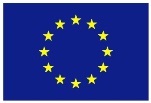 Luftpaketet (2013)
Uppdaterad strategi – Programmet för ren luft i Europa

Förslag till rådsbeslut  - ratificering av 
     Göteborgsprotokollet under luftvårdskonventionen (CLRTAP)

Förslag till nytt/reviderat takdirektiv , NECD

Förslag till nytt direktiv om utsläpp från medelstora förbränningsanläggningar, MCP
2017-11-01
Naturvårdsverket | Swedish Environmental Protection Agency
3
[Speaker Notes: Översyn genomfördes 2011-2013 

Trots framgång med att minska på utsläppen kvarstår stora problem med övergödning, marknära ozon och negativa hälsoeffekter av luft (främst partiklar).

400 000 förtida dödsfall per år i EU (2010)

Viktiga områden som pekades ut var dieselbilar (Euro5), jordbruk, mellanstora förbränningsanläggningar, arbetsmaskiner och internationell sjöfart.



Strategin hade mål på kort och lång sikt

Kort sikt: klara EU:s gränsvärden för luftkvalitet, senast 2020

Lång sikt: nya mål till 2030 och stakar ut vägen mot de långsiktiga målen (2050), bl.a. WHOs riktlinjer och kritisk belastning]
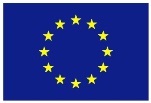 Nytt Takdirektiv, NECD
Trädde i kraft den 31 december 2016

Nationella utsläppstak för 2020 och 2030
SO2, NOx, NMVOC, NH3, PM2,5
Nationella program
Uppföljning av styrmedel och åtgärder kopplat till utsläppstaken och luftkvalitetsmål
Klart 31 Mars 2019
Flexibilitet
Relativa tak, flexibilitetsmekanism, treårigt medelvärde och oförutsedda händelser
Rapportering 
I linje med klimatrapporteringen och rapportering till Luftvårdskonventionen
2017-11-01
Naturvårdsverket | Swedish Environmental Protection Agency
4
[Speaker Notes: Hur har KOM tagit fram sitt förslag, GAINS  med inriktning mot hälsa (PM) följt av en justering för att optimera övergödning och effekter av ozon

KOM hade även med utsläppstak för metan men detta föll bort i förhandlingarna. 


70 % av den tekniskt möjliga åtgärdspotentialen för att reducera hälsoeffekter av PM


Detta landade i KOMs förslag till att minska hälsoeffekter mellan 2005 och 2030 med 52 % och ekosystemeffekter med 35 %

Jämfört med nollalternativet där hälsoeffekterna skulle minska med 40 % och ekosystemeffekter med 22 %]
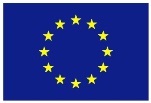 Åtaganden till år 2020 och 2030för EU och Sverige
2017-11-01
Naturvårdsverket | Swedish Environmental Protection Agency
5
[Speaker Notes: I linje med åtaganden från Göteborgsprotokollet som reviderades 2012, har inte trätt i kraft ännu.

Skall i princip motsvara nuvarande lagstiftning (baseline), syftet med GP var att förnya åtaganden och få med nya parter.]
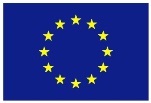 Nytt Direktiv - Medelstora förbränningsanläggningar
Trädde i kraft i 18 december  2015

Anläggningar med mellan 1-50 MW 

Krav på utsläpp av stoft, kväveoxider och svaveldioxid

Krav på register,  anmälningsförfarande, kontrollmätning,  tillsyn och rapportering  av utsläpp till EU.

Genomfört senast 19 dec 2017

 Krav för nya anläggningar - 20 december 2018, för befintliga anläggningar -  1 januari 2025/2030.
2017-11-01
Naturvårdsverket | Swedish Environmental Protection Agency
6
[Speaker Notes: Hur har KOM tagit fram sitt förslag, GAINS  med inriktning mot hälsa (PM) följt av en justering för att optimera övergödning och effekter av ozon

KOM hade även med utsläppstak för metan men detta föll bort i förhandlingarna. 


70 % av den tekniskt möjliga åtgärdspotentialen för att reducera hälsoeffekter av PM


Detta landade i KOMs förslag till att minska hälsoeffekter mellan 2005 och 2030 med 52 % och ekosystemeffekter med 35 %

Jämfört med nollalternativet där hälsoeffekterna skulle minska med 40 % och ekosystemeffekter med 22 %]
Kara Sea
Barents Sea
Kara Sea
Barents Sea
Artic Ocean
Artic Ocean
Canada
Canada
Iceland
Iceland
Pacific Ocean
Pacific Ocean
Finland
of America
Finland
North Sea
North Sea
of America
Atlantic Ocean
Atlantic Ocean
Norway
Sweden
Norway
Sweden
Russian Federation
Russian Federation
Estonia
Estonia
Latvia
Latvia
Lithuania
Denmark
Lithuania
Denmark
Ireland
Belarus
Ireland
Belarus
United
United
Poland
Poland
Kingdom
Netherlands
Kingdom
Netherlands
Germany
Germany
Belgium
Belgium
Ukraine
Czech Rep.
Ukraine
Czech Rep.
Kazakhstan
Luxembourg
Slovakia
Luxembourg
Slovakia
Austria
Austria
Hungary
Moldova
France
Hungary
Moldova
Liechtenstein
France
Liechtenstein
Switzerland
Switzerland
Aral
Aral
Atlantic Ocean
Slovenia
Romania
Atlantic Ocean
Slovenia
Romania
Sea
Sea
Croatia
Croatia
Bosnia and
Bosnia and
Yugoslavia
Monaco
Herzegovina
Yugoslavia
Monaco
Herzegovina
Black Sea
Black Sea
Kyrgyzstan
Caspian
Caspian
Bulgaria
Bulgaria
Georgia
Georgia
Kyrgyzstan
Sea
Sea
F.Y.R.of
Italy
F.Y.R.of
Italy
Albania
Macedonia
Albania
Macedonia
Azerbaijan
Armenia
Armenia
Spain
Spain
Greece
Greece
Turkey
Turkey
Portugal
Portugal
Malta
Malta
Cyprus
Mediterranean Sea
Cyprus
Mediterranean Sea
CONVENTION ON LONG-RANGE 
TRANSBOUNDARY AIR POLLUTION
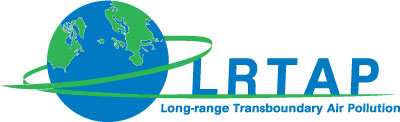 UNITED  NATIONS  ECONOMIC  COMMISSION  FOR  EUROPE
Skrevs under 1979, trädde i kraft 1983
51 Parter 
8 protokoll
SO2, NOx, VOC, NH3, HM, POP, PM2,5, BC, HM, POP
Göteborgsprotokollet: multipollutant – multieffect.  
Effektbaserat arbete
Nära samarbete mellan forskning och policy
Naturvårdsverket | Swedish Environmental Protection Agency
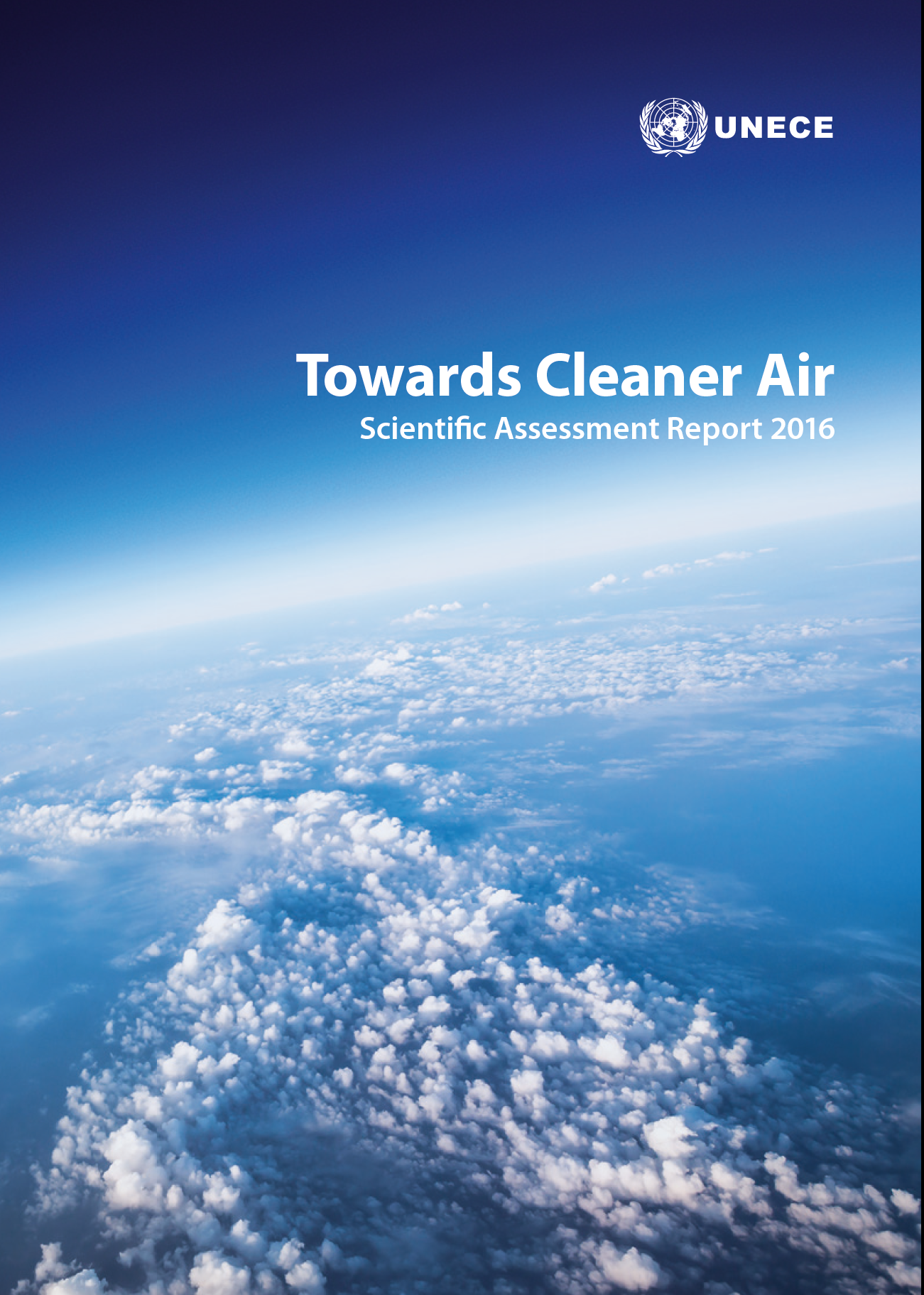 Launch:
31 May 2016
Norway House
Brussels
Launch: Brussels 31 May 2016
Försurning: stora förbättringar sedan 1979
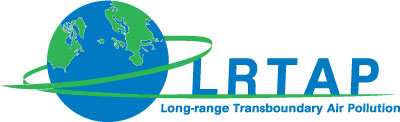 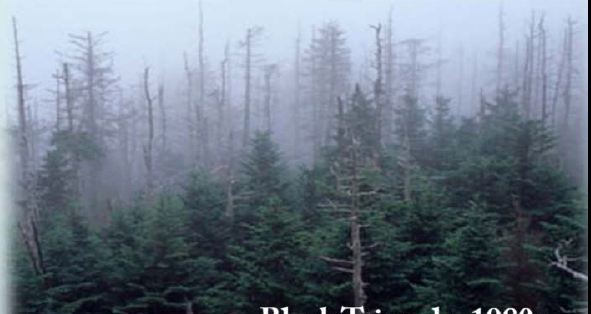 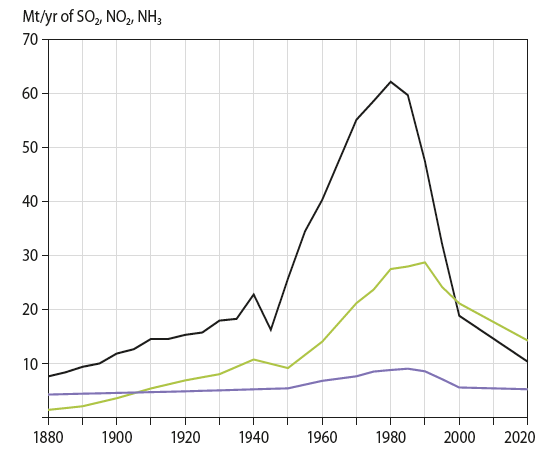 Emissions in Europe
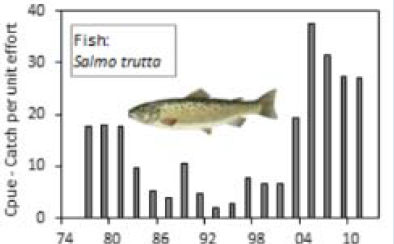 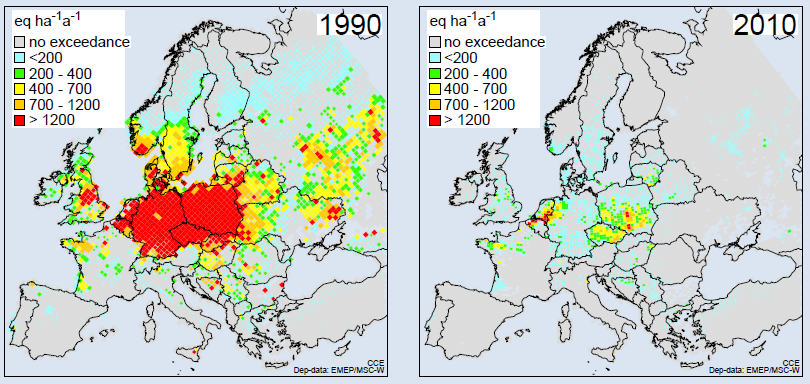 Accumulated average exceedance, critical  loads acidification
För 60 år sedan
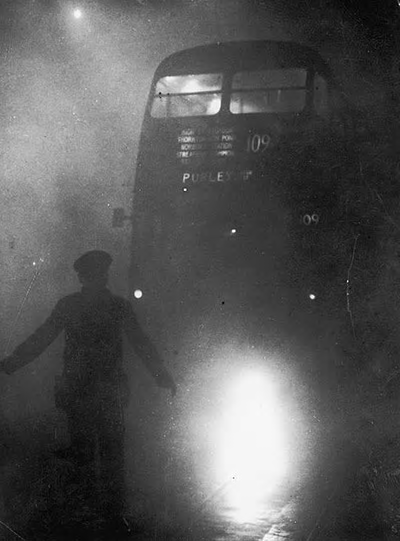 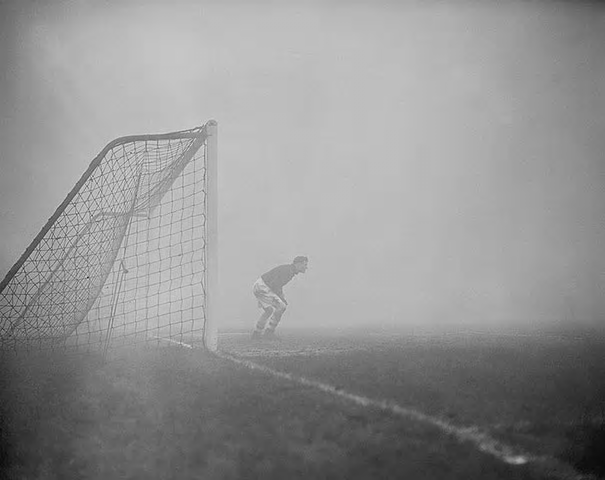 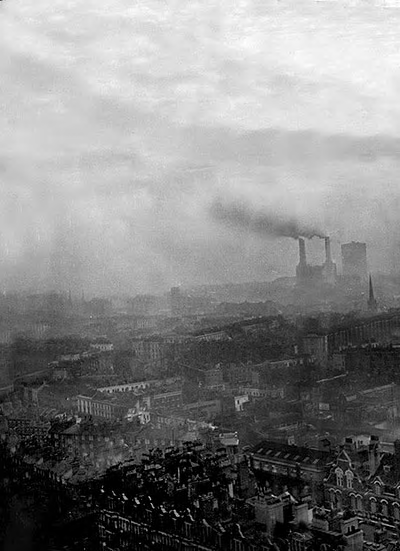 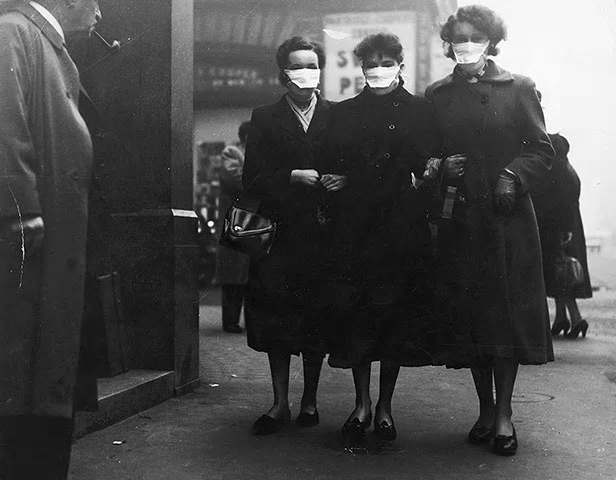 Men: luftföroreningar orsakar fortfarande 
allvarlig skada på ekosystem och hälsa
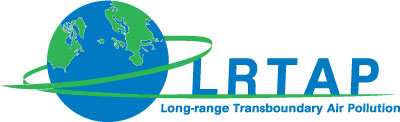 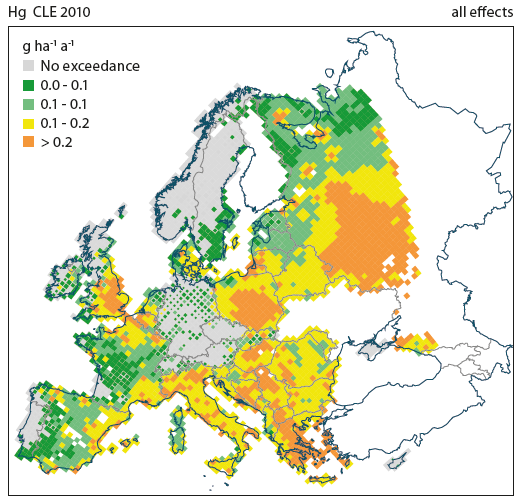 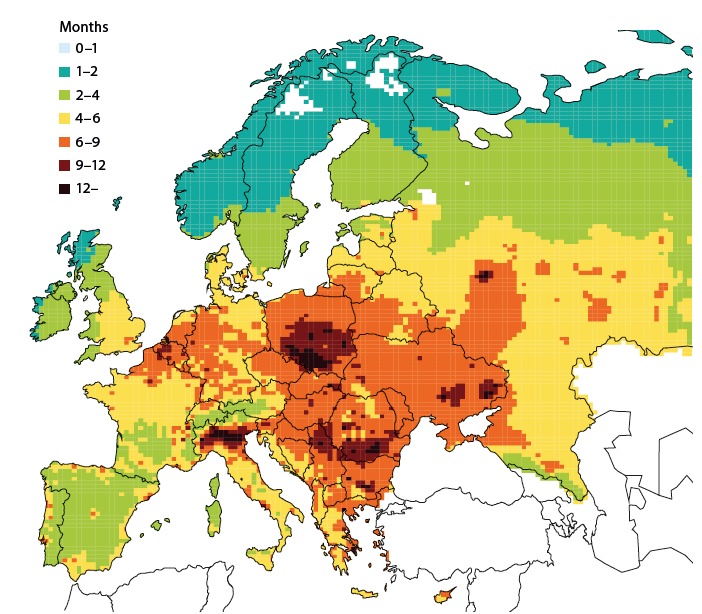 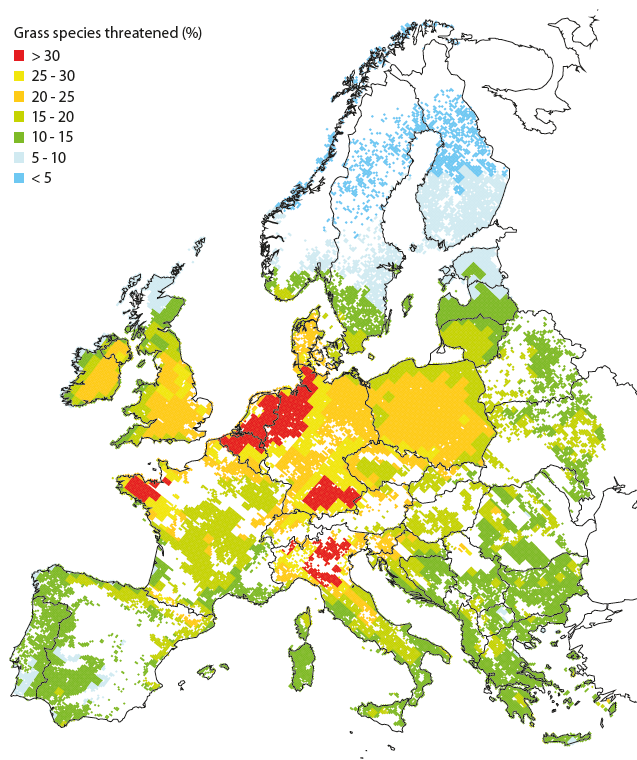 Loss of life expectance
(months)
Plant species loss
(% threatened)
Mercury accumulation in soil
(CL-exceedance)
En majoritet av EUs befolkning utsätts för koncentrationer över WHOs guidelines
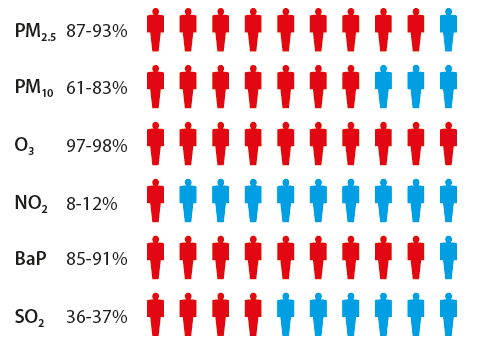 

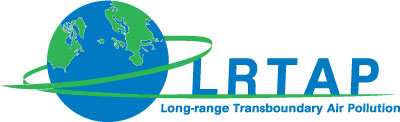 Internationellt problem – samarbete nödvändigt  exempel PM 2,5
Det finns etablerade arenor för samarbete
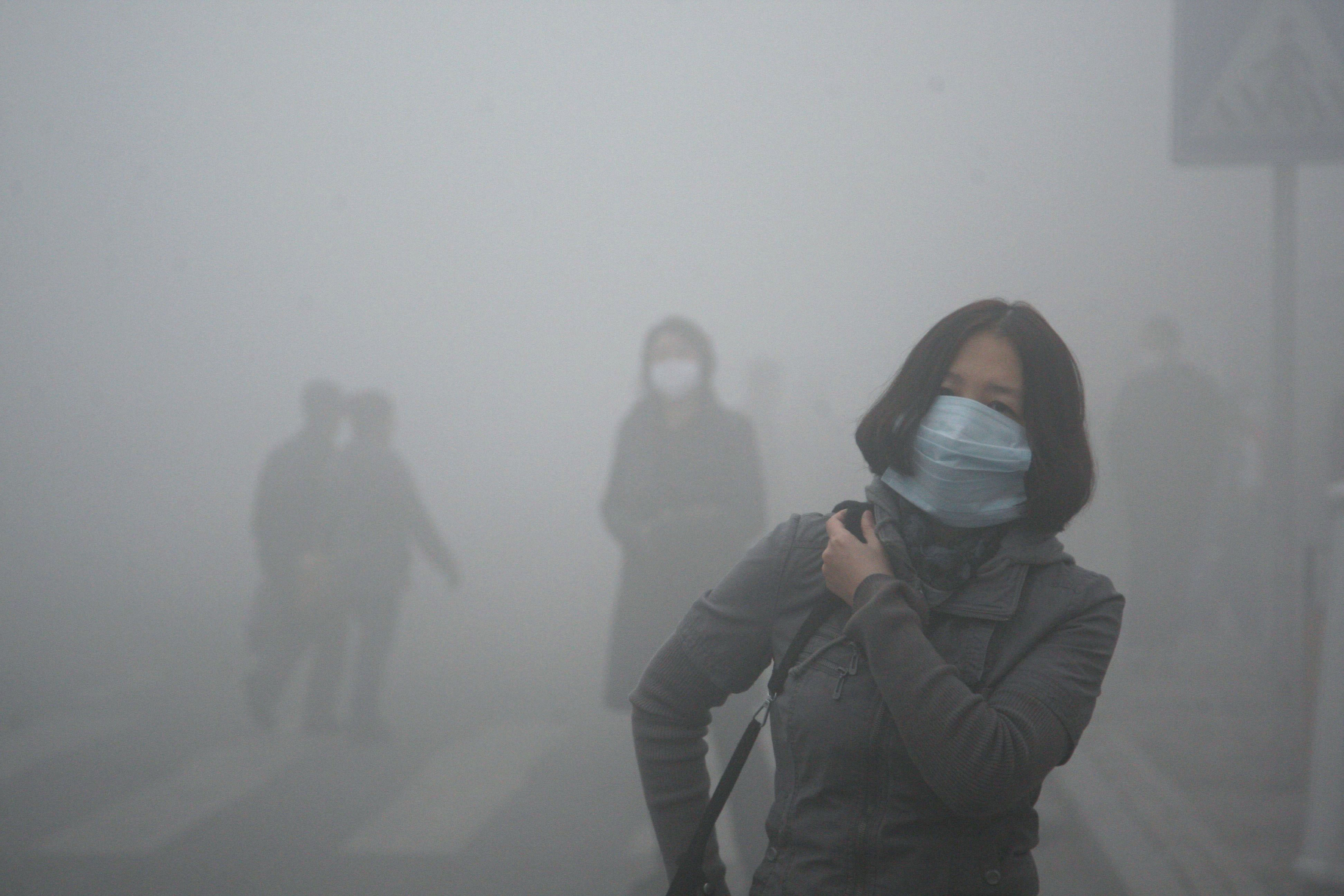 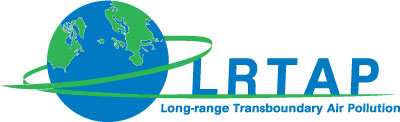 Nästa steg
Ratificering och implementering (HM, POP, Gbg)  - EECCA focus

Policy svar på den vetenskapliga assessment rapporten – 
Uppdatering av den långsiktiga strategin                           

Nästa generations policy instrument ? Gbg III ?
Nya substanser ? Metan ? Tak på BC ? Kvicksilver ?
Geografiskt område ?
Sjöfart ?
Ökat fokus på minskade utsläpp från jordbruket ?
Reaktivt kväve
Luftkvaliteten i städer
Fortsätta att utveckla synergier med andra policyområden som energi, transporter, jordbruk, transporter, klimat.
Science –Policy workshop i Mars 2018
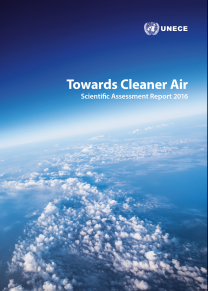 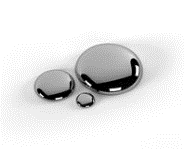 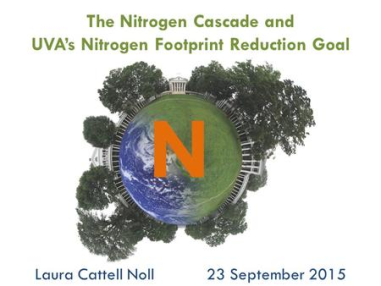 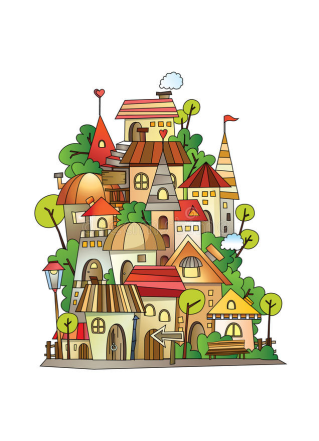 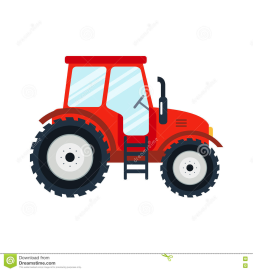 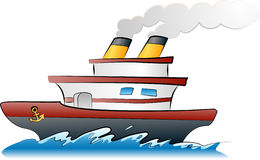 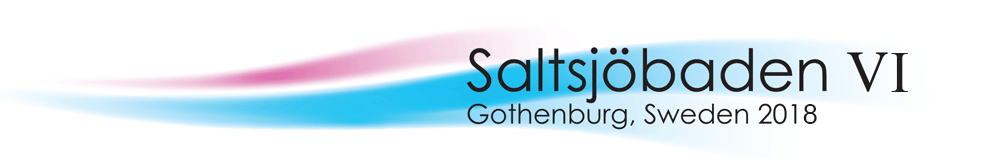 [Speaker Notes: Energy policy was and will contnue to be important for air quality (see also IEA-special report)]
Mot ett mer integrerat synsätt
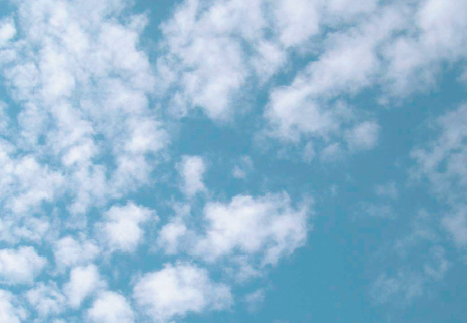 Tack !